Unit:
1
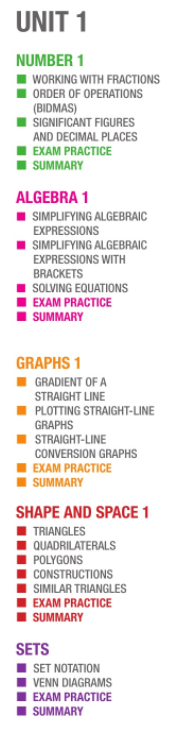 Section:
Number
Topic:
Working With Fractions
Did you know that fractions as we use them today didn't exist in Europe until the 17th century? In fact, at first, fractions weren't even thought of as numbers, just a way of comparing whole numbers with each other. 

From as early as 1800 BC, the Egyptians were writing fractions. The ancient Egyptian writing system was all in pictures which were called hieroglyphs and in the same way, they had pictures for the numbers, and they used parts of the Eye of Horus to represent fractions.
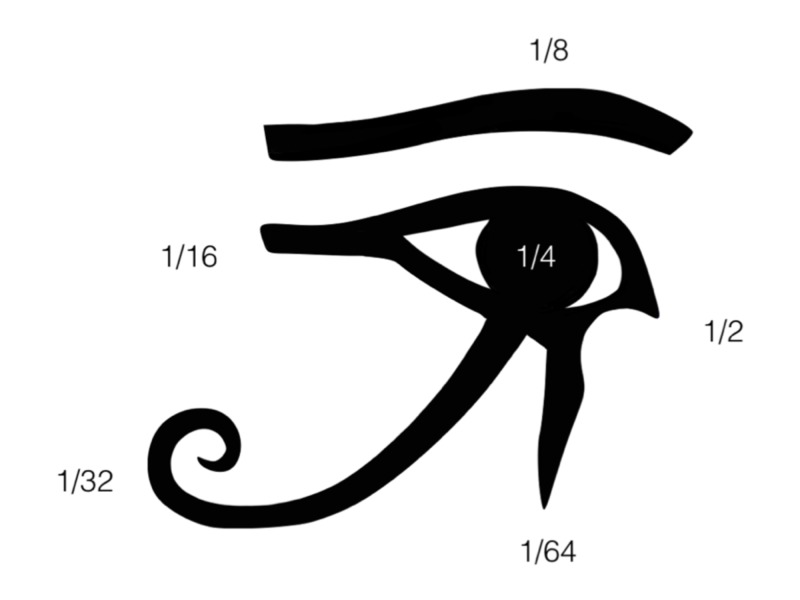 The word fraction comes from the Latin "fractio" which means to break.
Working with Fractions
Prior Knowledge Check
Finding the lowest common multiple
Multiplying and dividing directed numbers
Finding common factors
Find the factors of 12:
What is the lowest common multiple of 12 and 20?
Find the factors of 20:
Mixed numbers
Equivalent fractions
Working with Fractions
Simplifying Fractions
Simplifying fractions means to make the fraction as simple as possible. To simplify a fraction, divide both the top and bottom of the fraction by a common factor. The simplest form is when the numerator and denominator have no common factors.
Example
Example
Can we do this in a single step?
Fractions must have whole numbers for numerator and denominator.
Working with Fractions
Converting Fractions to Decimals
To convert a fraction to a decimal, divide the numerator by the denominator. If required, you can use short division or a calculator to do this. This will give us our answer as a decimal:
Example
Example
Often, your answer will need to be rounded.
Converting Decimals to Fractions
To change a decimal to a fraction is straightforward but needs a bit of care.

First, we identify the place value of our decimal. For example, 0.76 is 76 hundredths.

Next, we write the digits of the decimal as a fraction over that place value.
Example
Write 0.39 as a fraction
=
The numerator comes from the digits of the decimal
The 9 digit is in the hundredths column, so we write the fraction out of 100
Working with Fractions
Converting Fractions to Decimals
To convert a fraction to a decimal, divide the numerator by the denominator.
We can do these conversions on a calculator using the ÷ or the fractions button:
÷
fractions
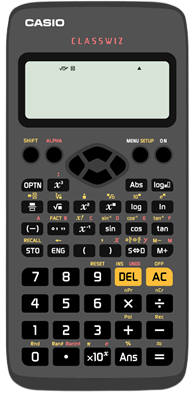 The                 button changes from fraction form to decimal.
S↔D
S↔D
S↔D
=
2
7
1
Or, we can type:
The                 button changes from fraction form to decimal.
S↔D
S↔D
=
2
7
÷
1
Working with Fractions
Practice
Complete ex 1 from page 4 of your textbooks. 
Show appropriate workings.
Answers (p388):
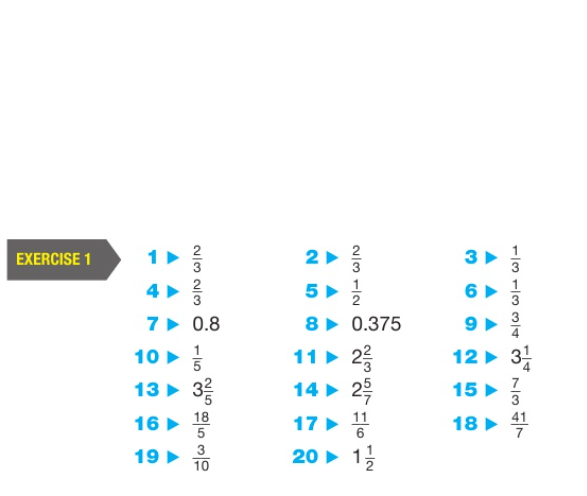 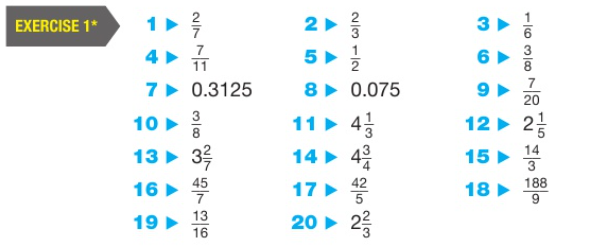 Working with Fractions
Multiplying Fractions
Example
Multiply the numerators and multiply the denominators together
Simplify if possible!
Example
Working with Fractions
Multiplying Fractions
Example
Example
For questions involving bigger numbers, it’s easier to simplify before multiplying
Multiply the numerators and multiply the denominators together
Simplify if possible!
Working with Fractions
Multiplying Fractions
Try the appropriate group of questions in your book. Show suitable workings:
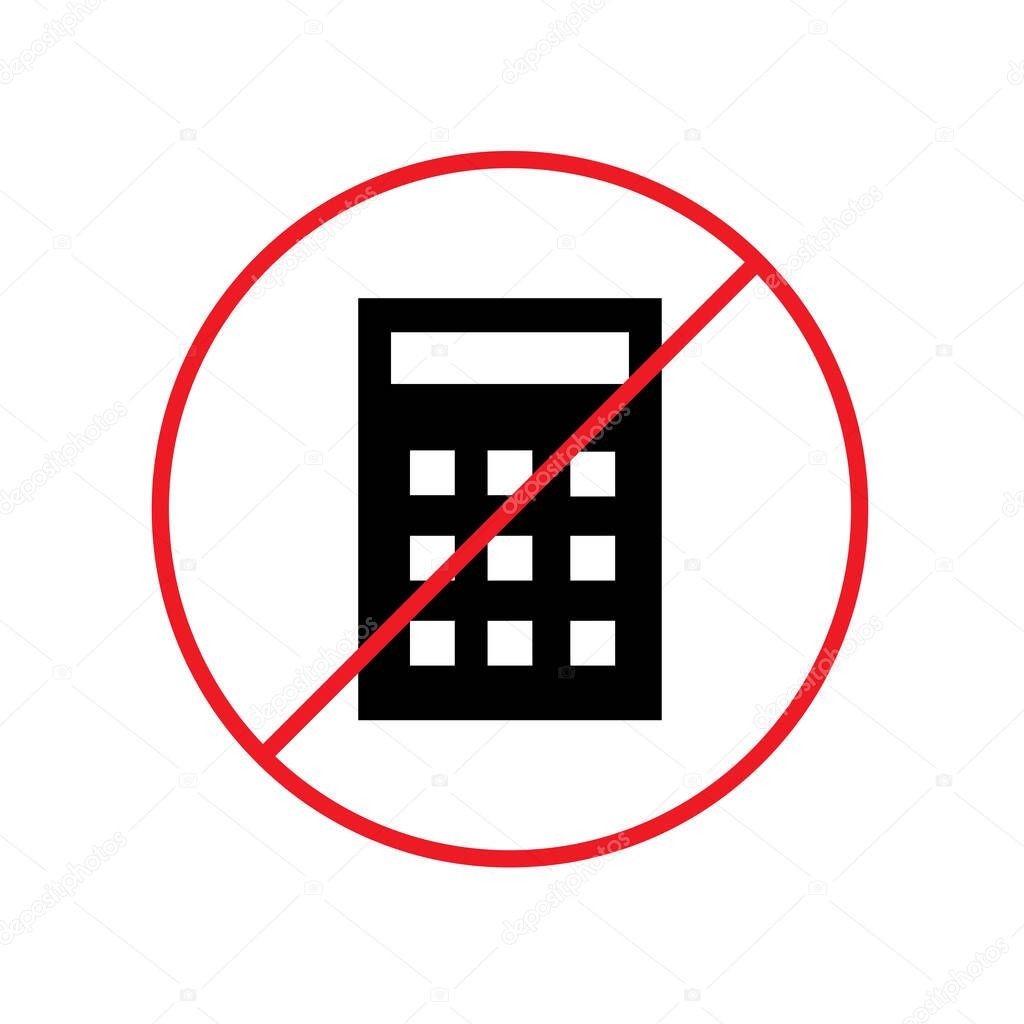 Starting
Secure
Extension
Excelling
v
Working with Fractions
Practice
Complete ex 2 from page 7 of your textbooks. 
Show appropriate workings.
Answers (p388):
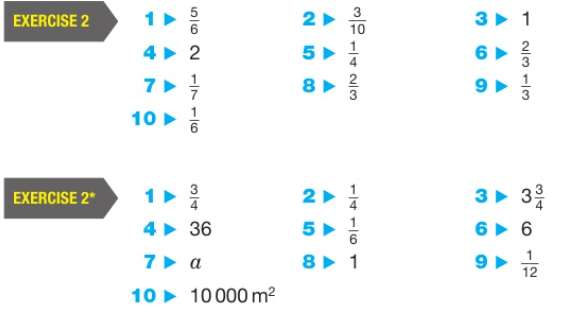 Working with Fractions
Reciprocals
Working with Fractions
Dividing Fractions
Example
Multiply by the reciprocal of the divisor
Simplify if possible!
Working with Fractions
Dividing Fractions
Example
Example
Simplify if possible!
Working with Fractions
Practice
Complete ex 3 from page 9 of your textbooks. 
Show appropriate workings.
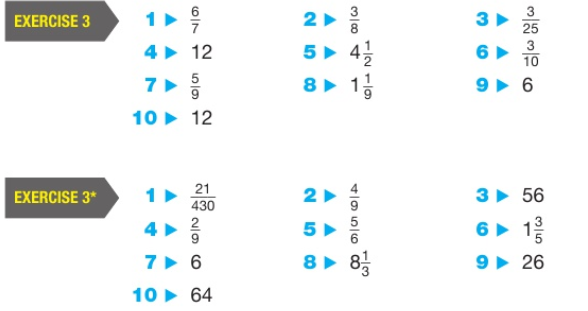 Answers (p388):
Working with Fractions
Adding and Subtracting Fractions
Find a common denominator (lowest common multiple)
Example
Example
Find equivalent fractions with that common denominator
7
Add or subtract
Simplify
÷3
÷3
Working with Fractions
Practice
Complete ex 4 from page 10 of your textbooks. 
Show appropriate workings.
Answers (p388):
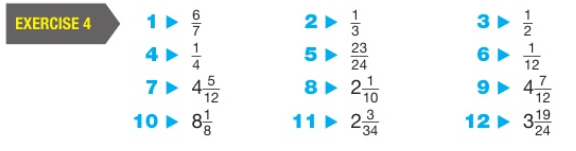 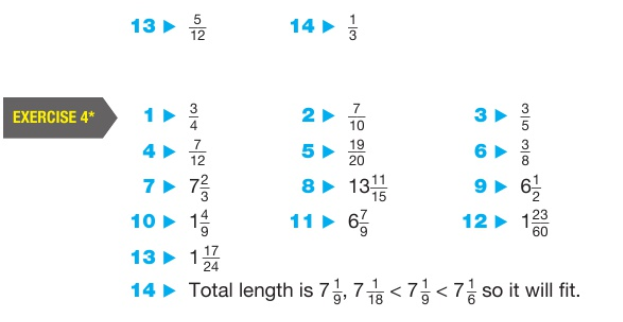 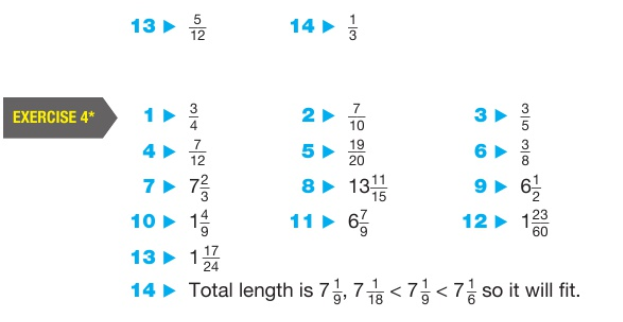 Working with Fractions
Summary
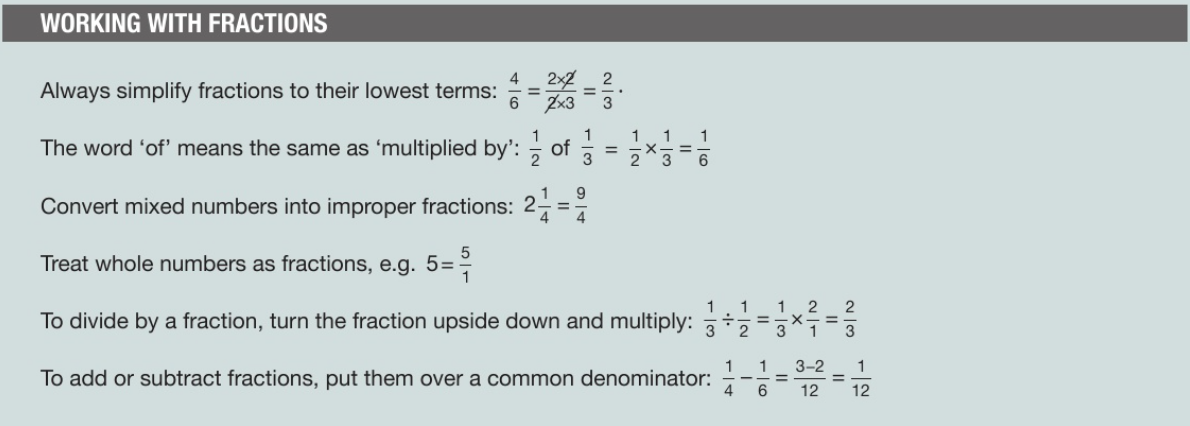